Unjumble Game
Body part は colour です。
Mini whiteboard game!
You will be shown a picture and a sentence describing the colours of some face parts.
But the sentences are jumbled up.
Put them in the right order! 
Write your answer on your mini whiteboard
The first correct answer gets a point for your team
1 extra point if you write in Hiragana!
Example
くろい
kuroi
です。
desu
は
wa
かみ
kami
COLOUR
desu.
Body part
wa
COLOUR
Body part
は
です。
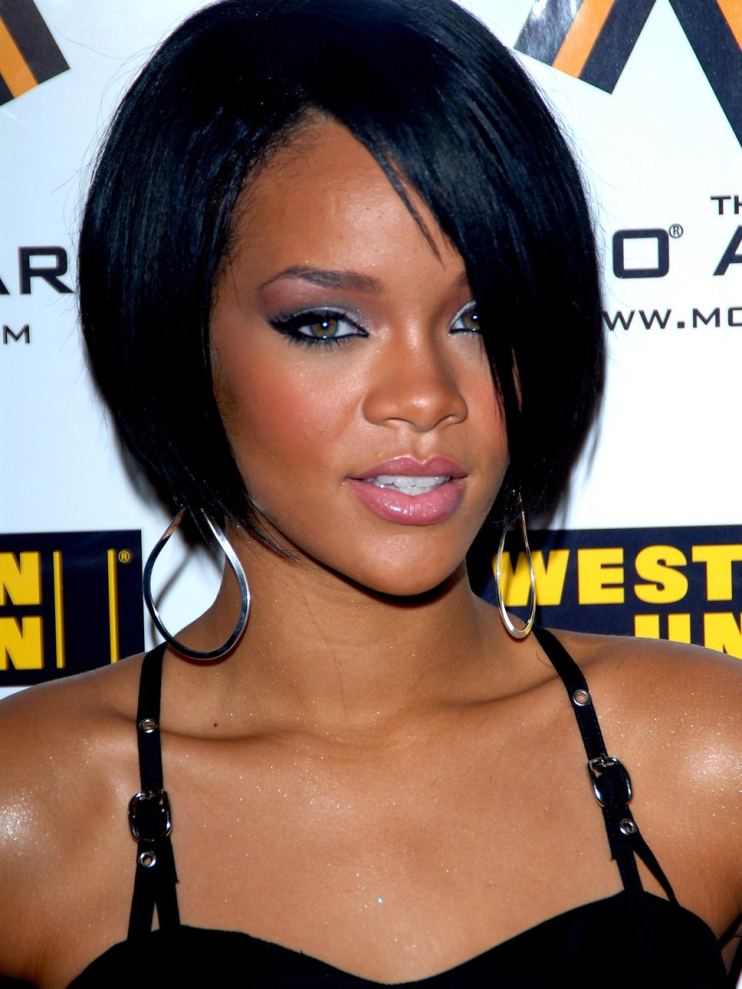 です。
desu
かみ
kami
は
wa
くろい
kuroi
Q1.
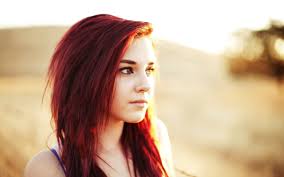 です。
desu
は
wa
かみ
kami
あかい
akai
ANSWER Q1.
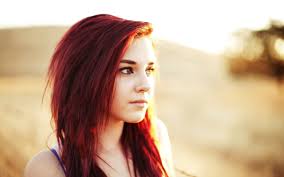 は
wa
です。
desu
あかい
akai
かみ
kami
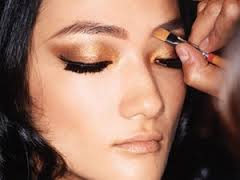 Q2.
です。
desu
ちゃいろい
chairoi
まゆ
mayu
は
wa
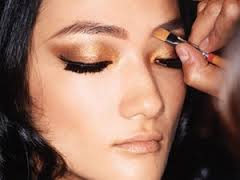 ANSWER Q2.
まゆ
mayu
は
wa
ちゃいろい
chairoi
です。
desu
Q3.
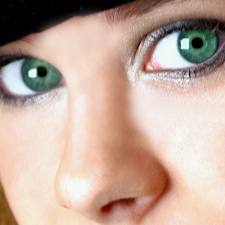 みどり
midori
は
wa
です。
desu
め
me
ANSWER  Q3.
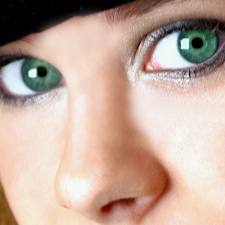 は
wa
め
me
です。
desu
みどり
midori
Q4.
は
wa
COLOUR
です。
desu
Body part
ANSWER   Q4.
は
wa
です。
desu
Body part
COLOUR
Q5.
Look at your partner.

Pick either their EYES or HAIR 
and describe the colour!